Tennessee Promise Application Portal
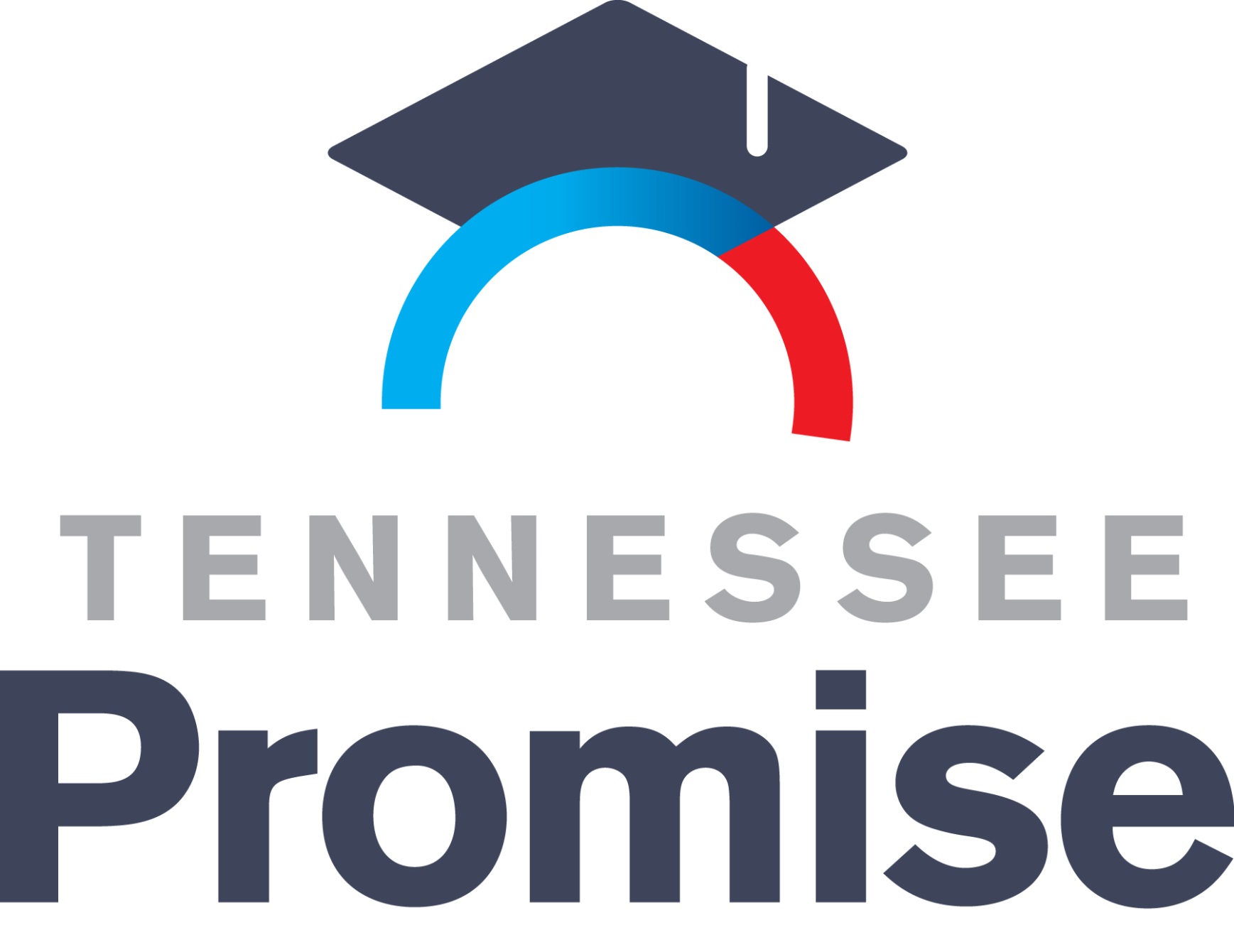 Click on the “Apply Now” button on www.tnpromise.gov
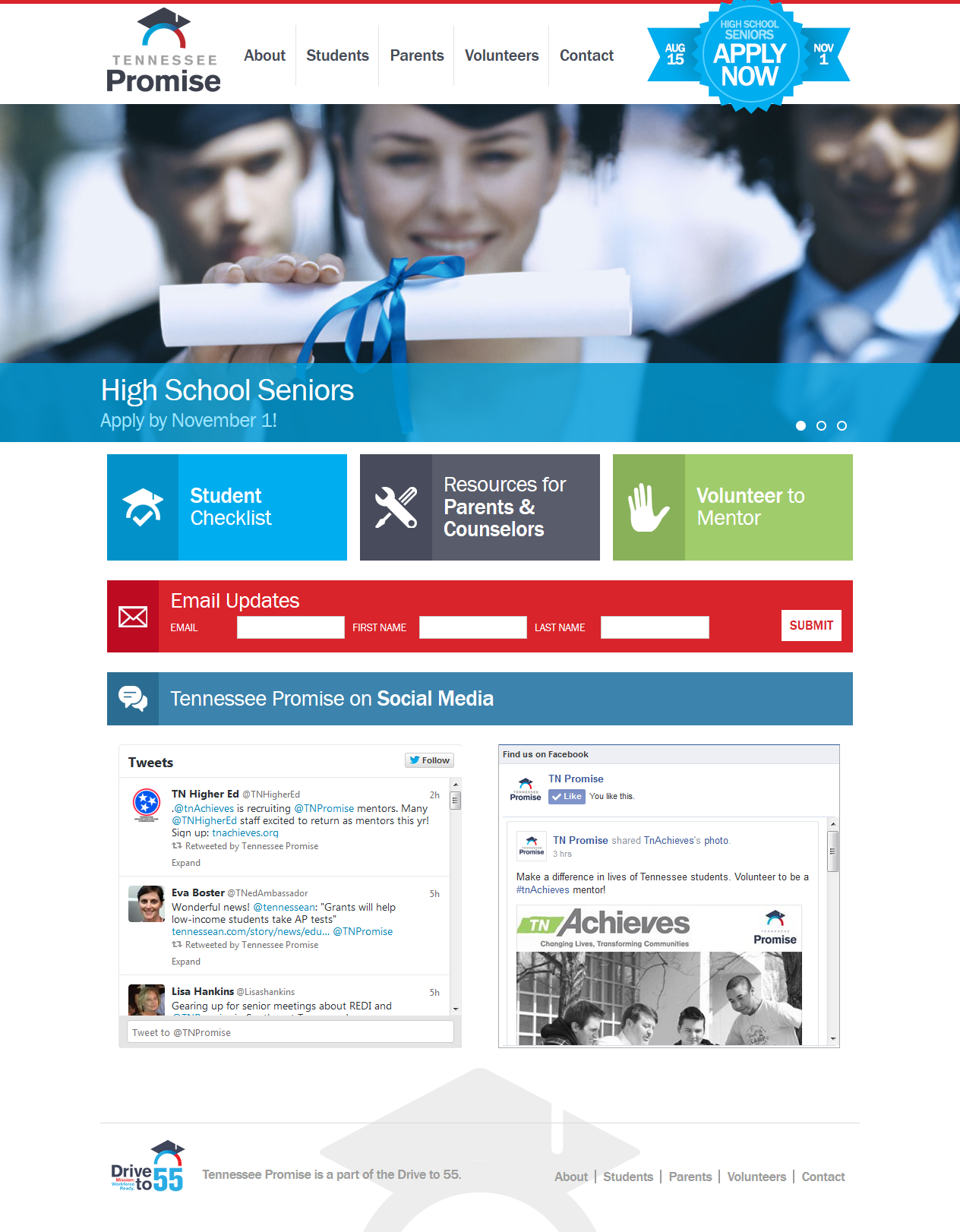 Tennessee Promise Application Portal
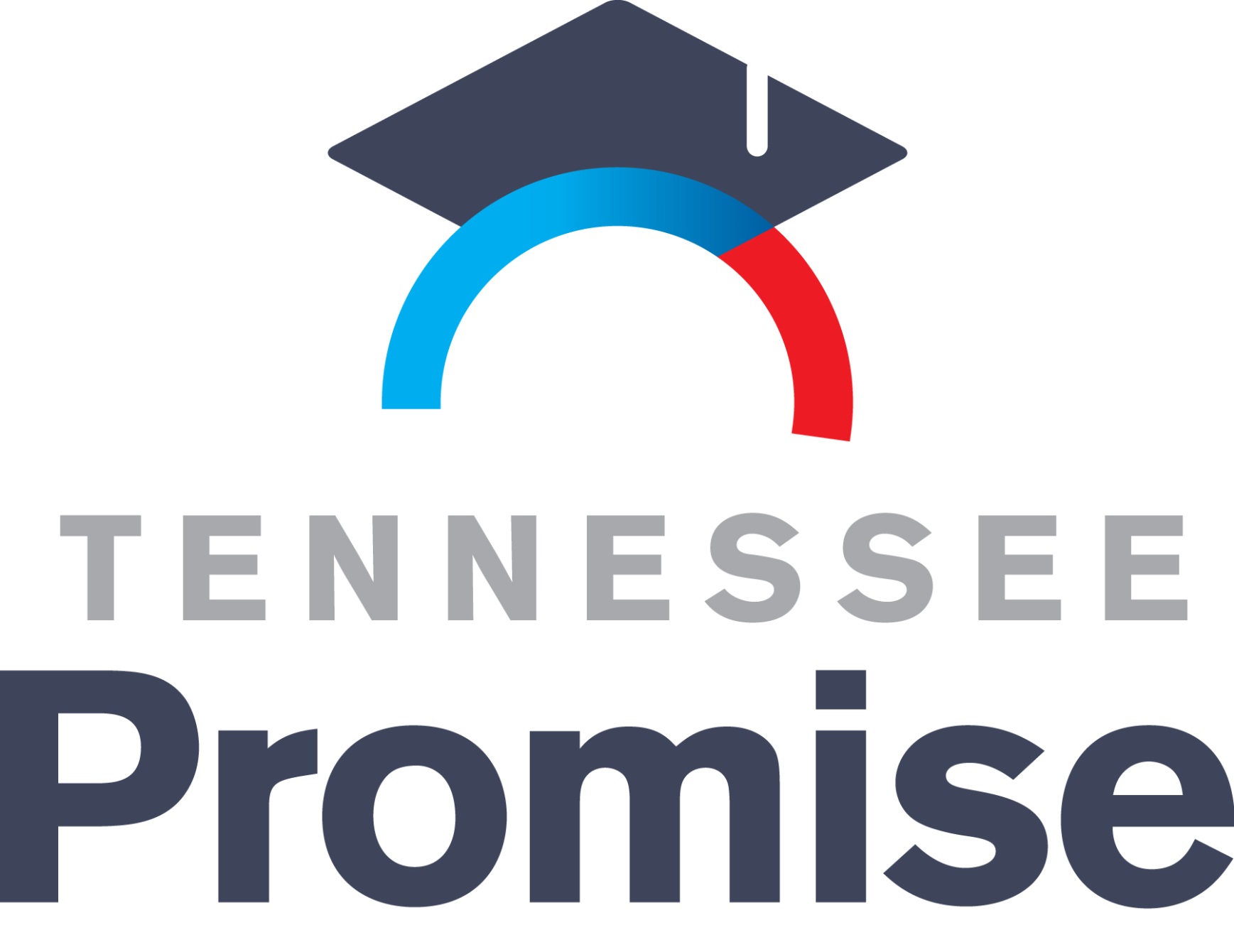 Click “Create a Log in” to create an account.
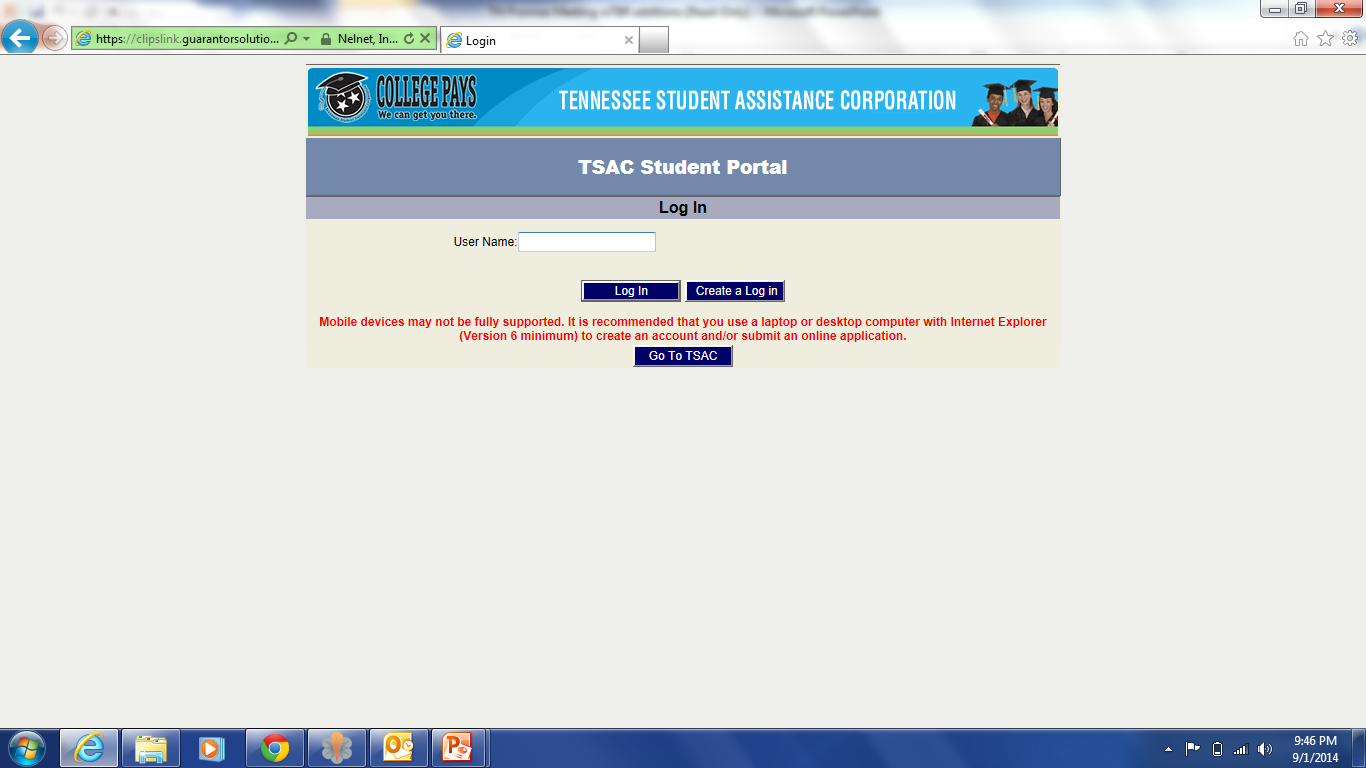 TN Promise Application Process
TSAC Student Portal
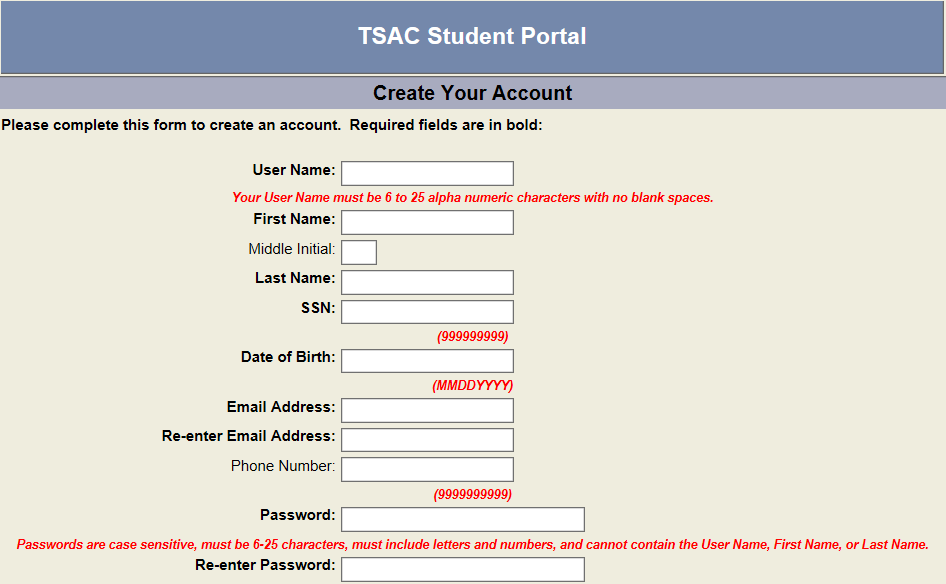 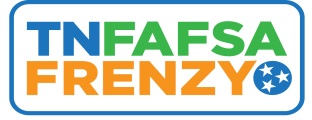 TN Promise Application Process
TSAC Student Portal
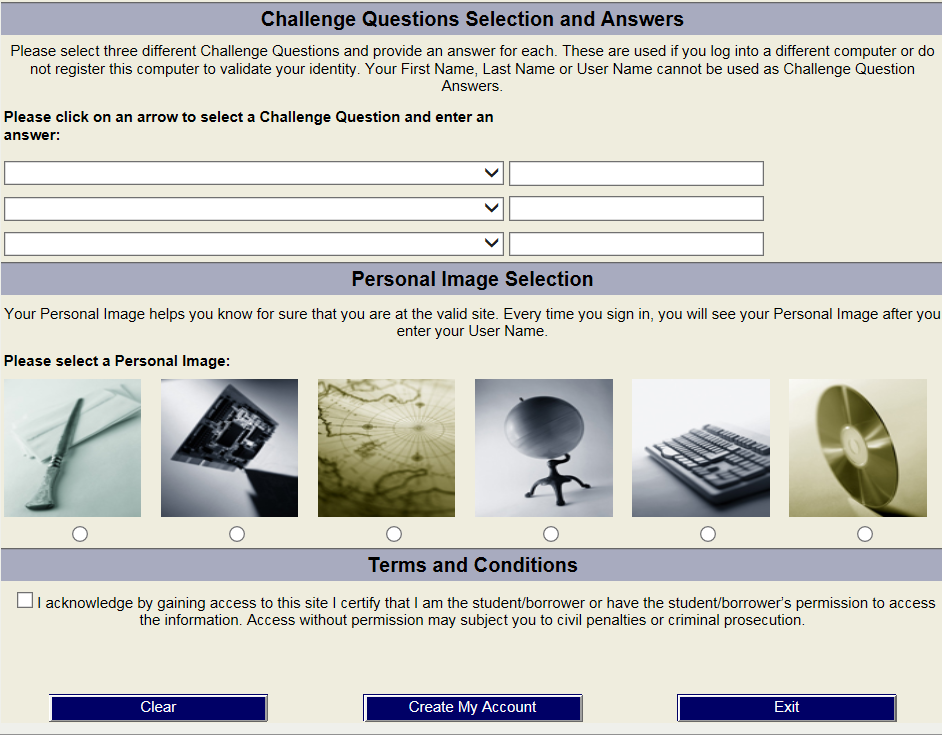 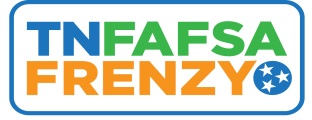 Tennessee Promise Application Portal
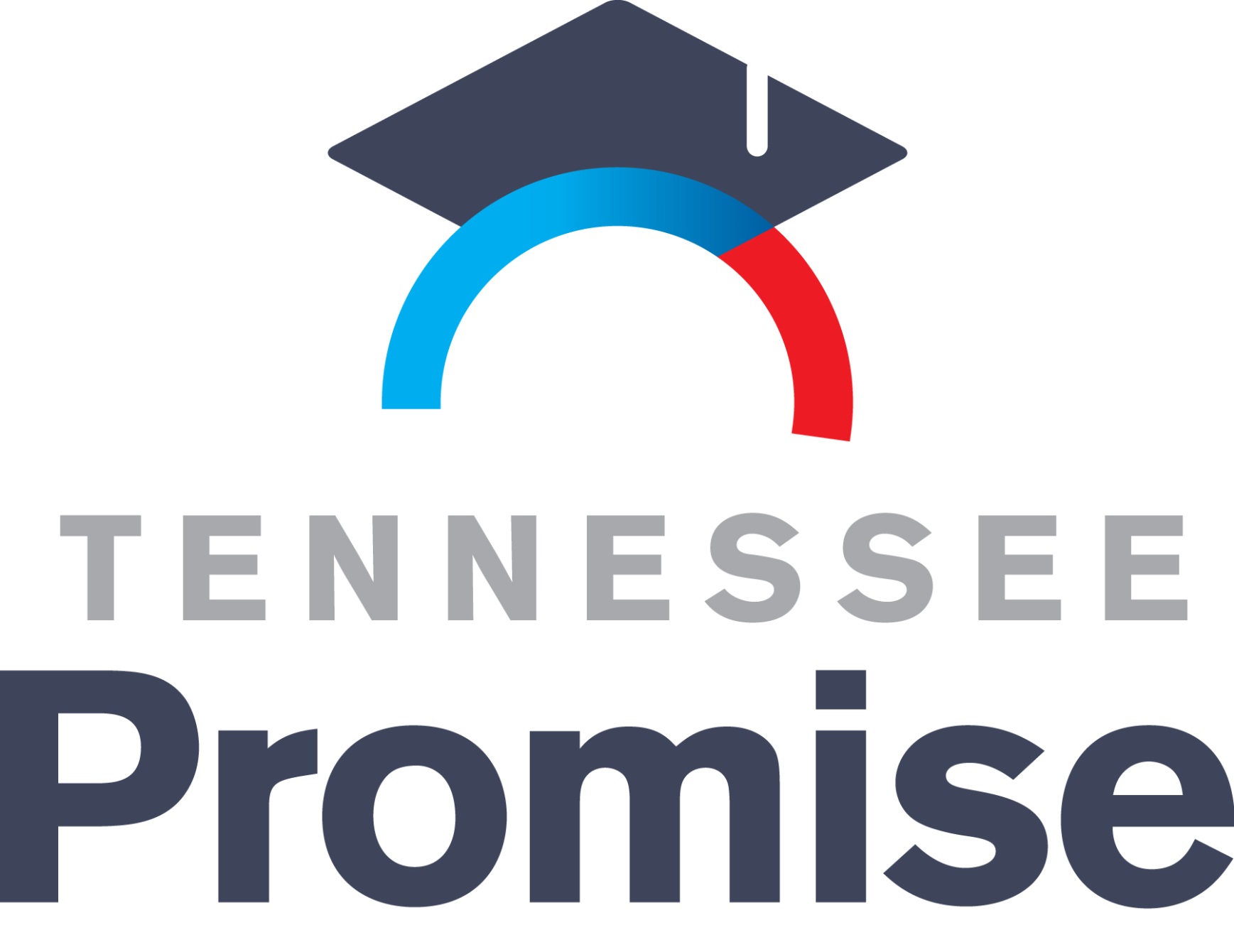 Click “Click here to log in.”
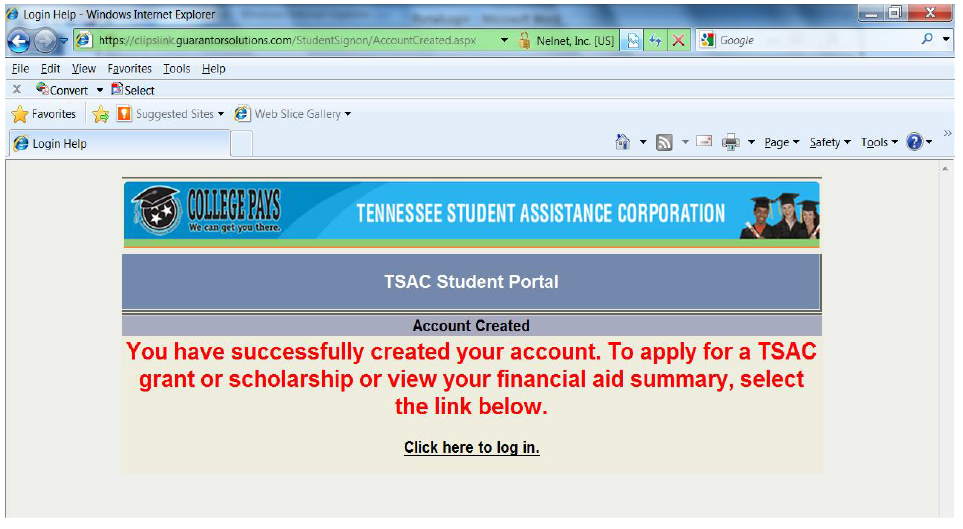 Tennessee Promise Application Portal
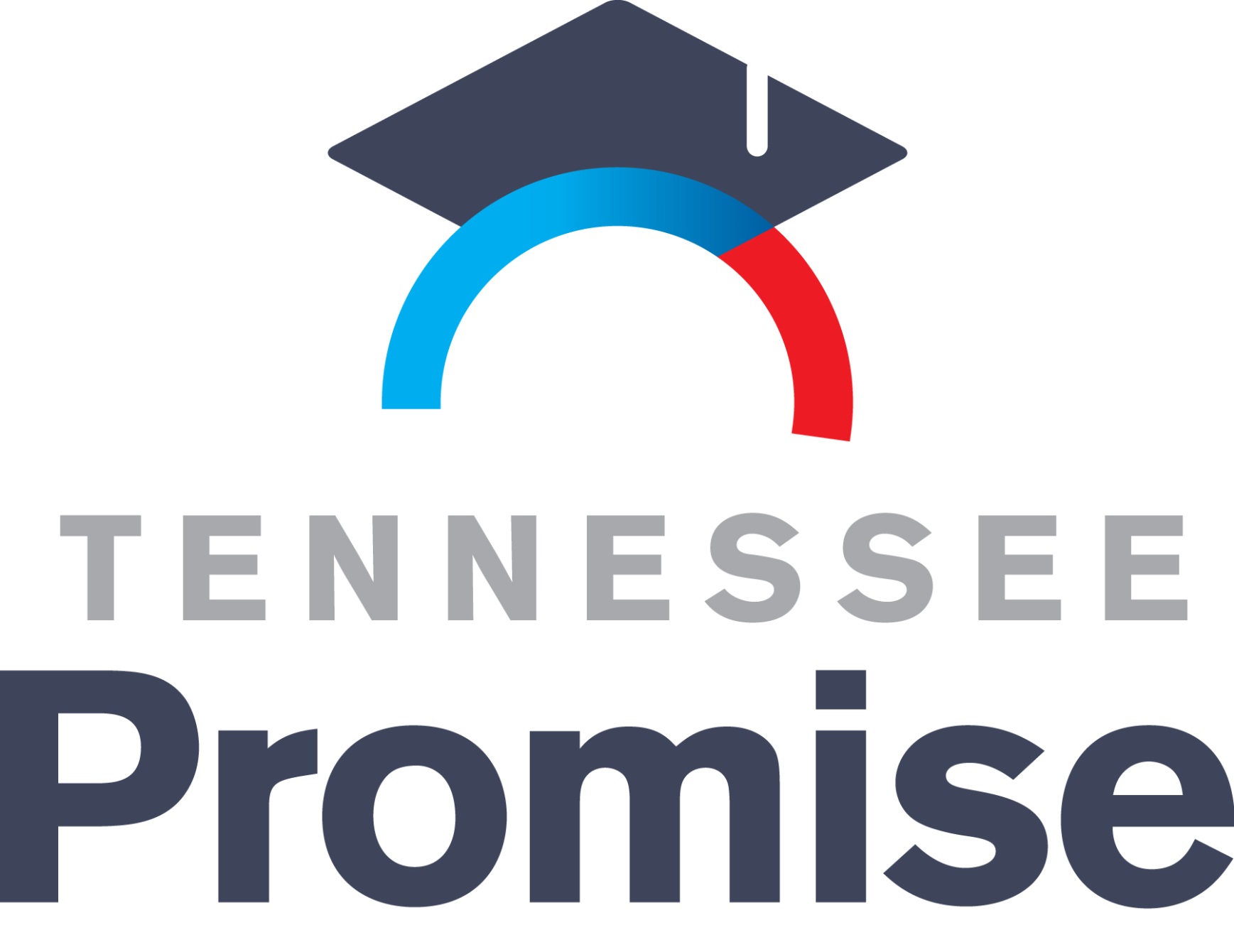 Enter the username created and click “Log In”.
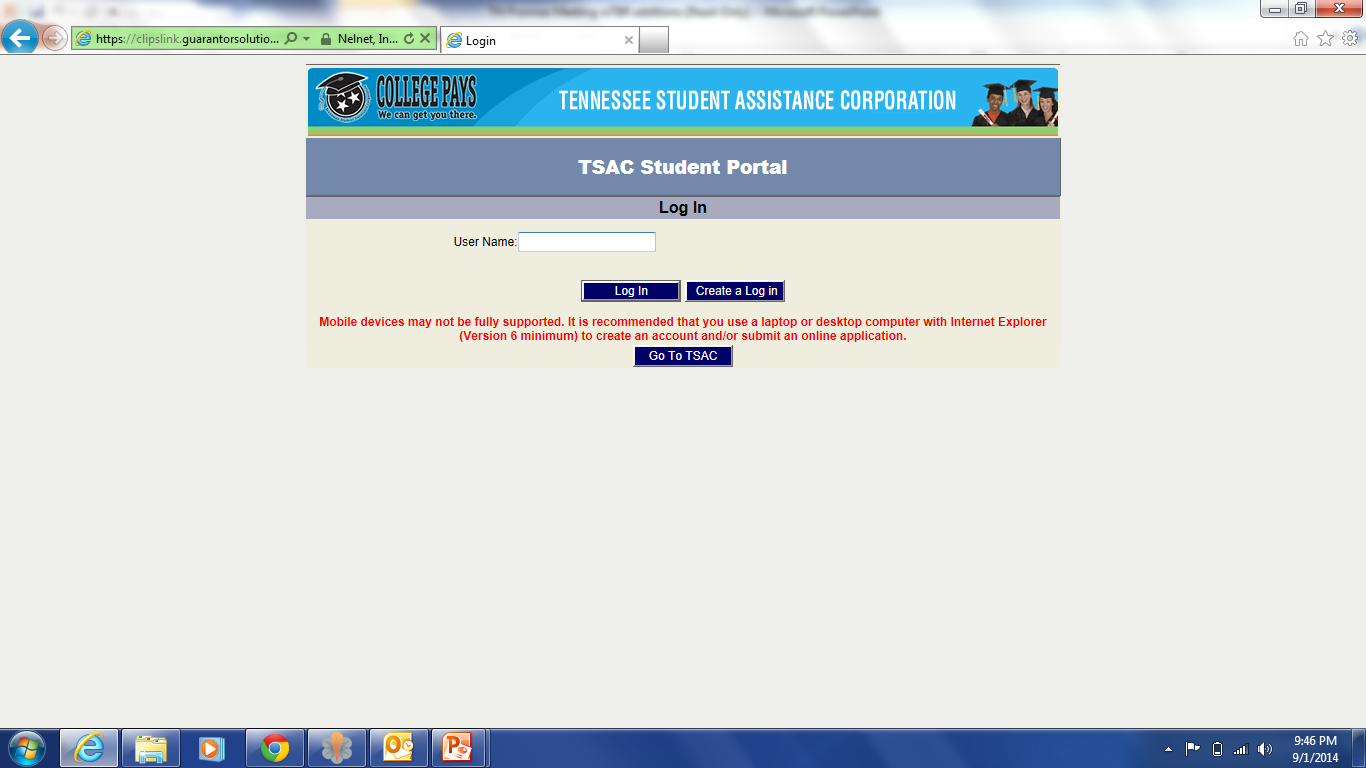 Tennessee Promise Application Portal
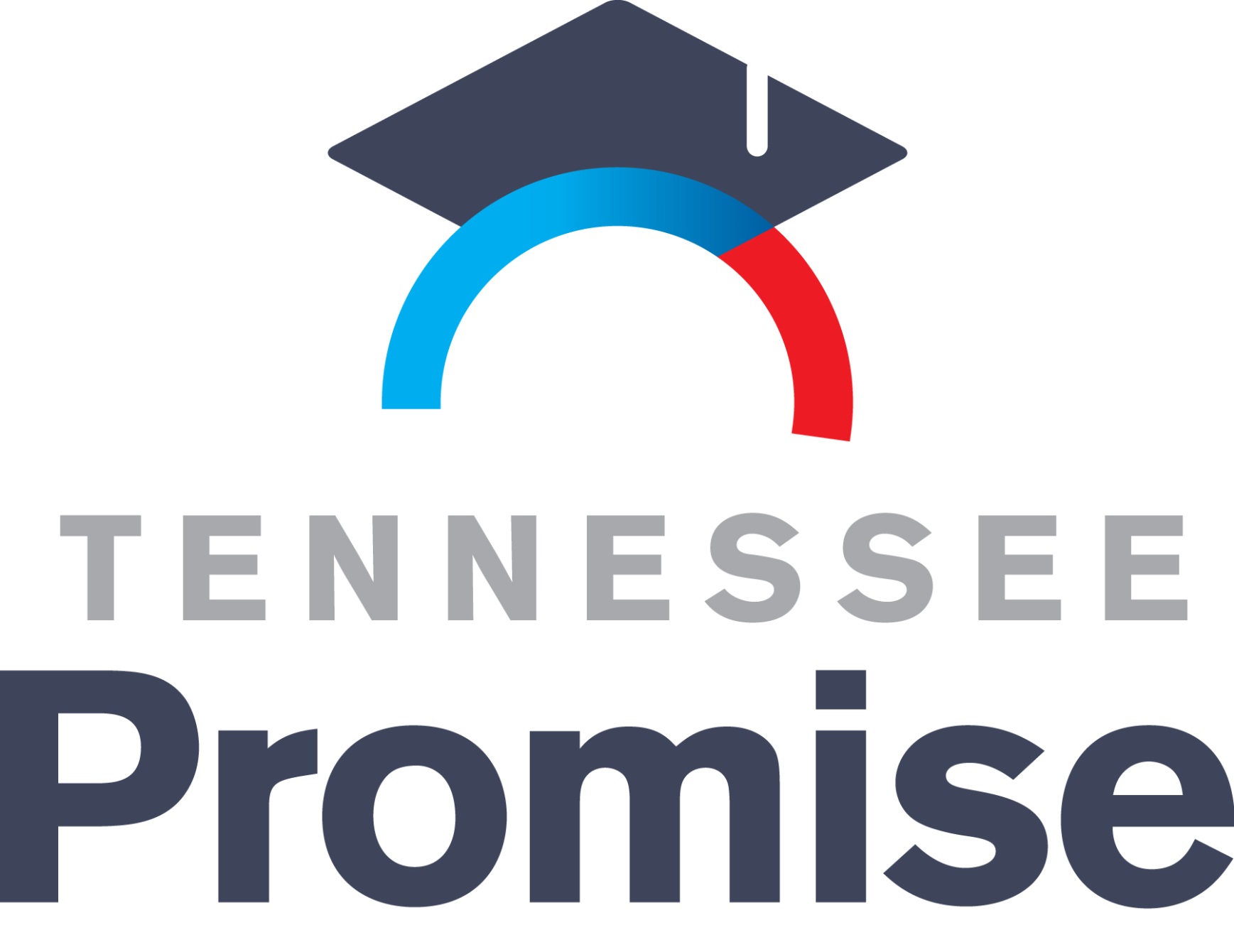 Answer your challenge questions and click “Continue”.
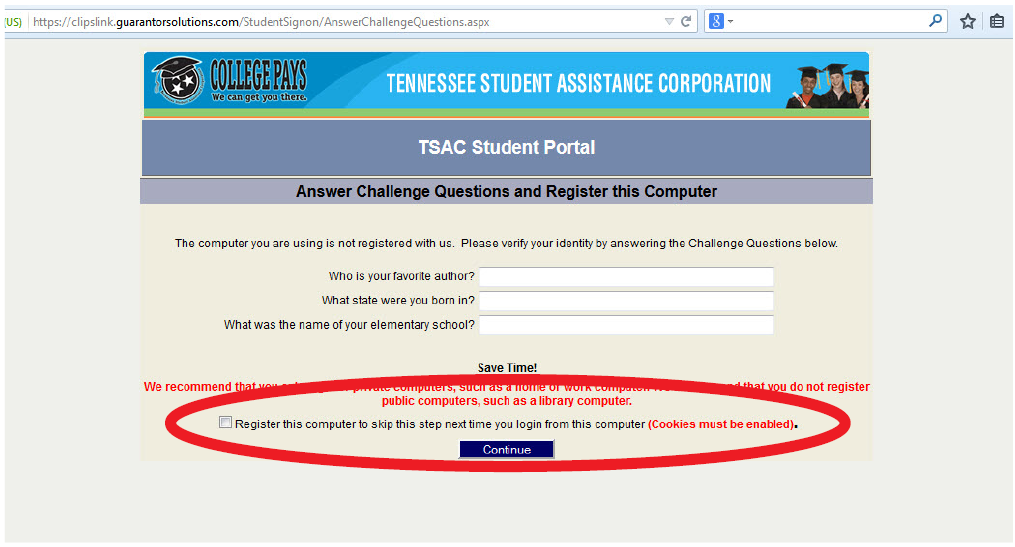 Tennessee Promise Application Portal
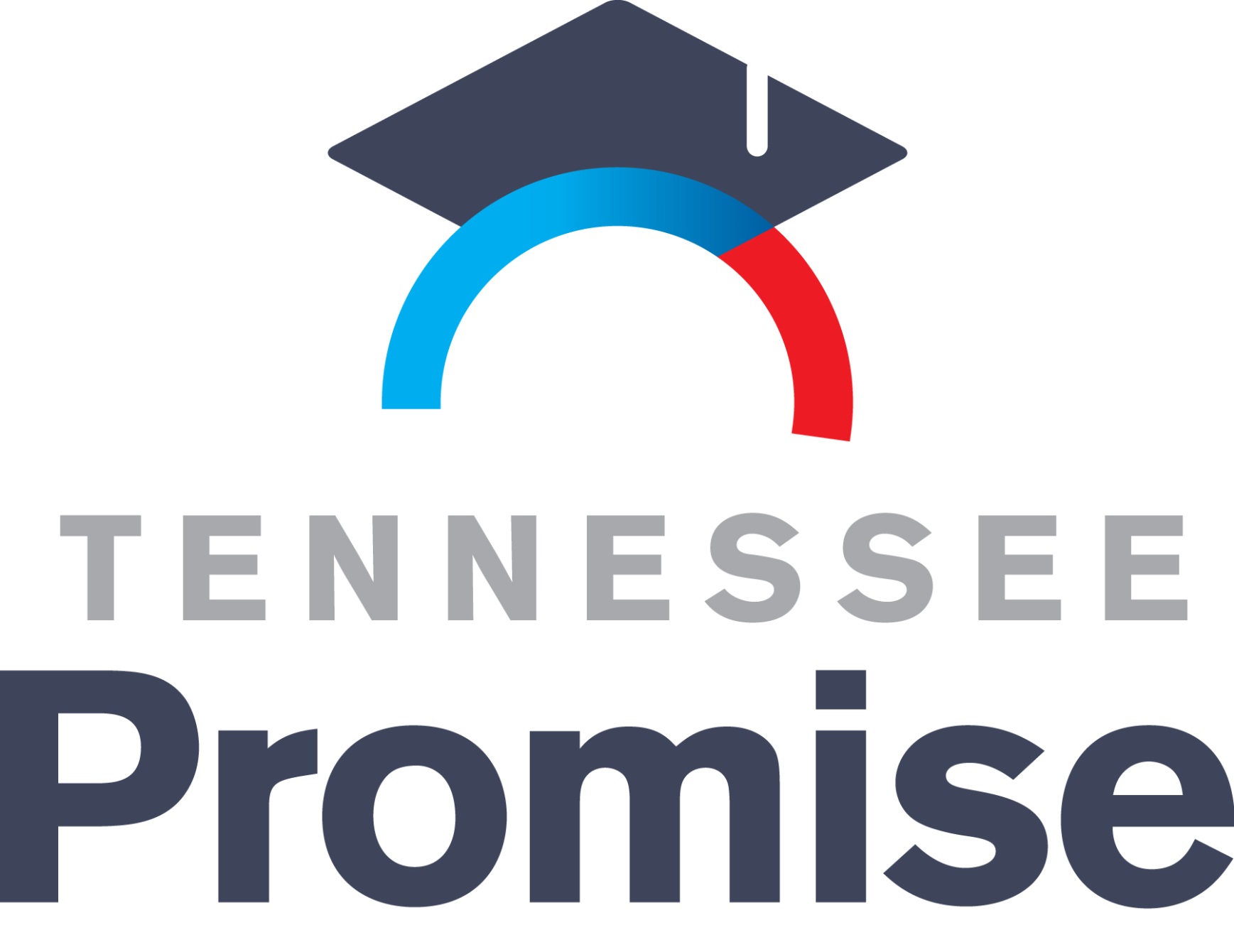 You will see the image you selected. Enter your password and click “Log In”.
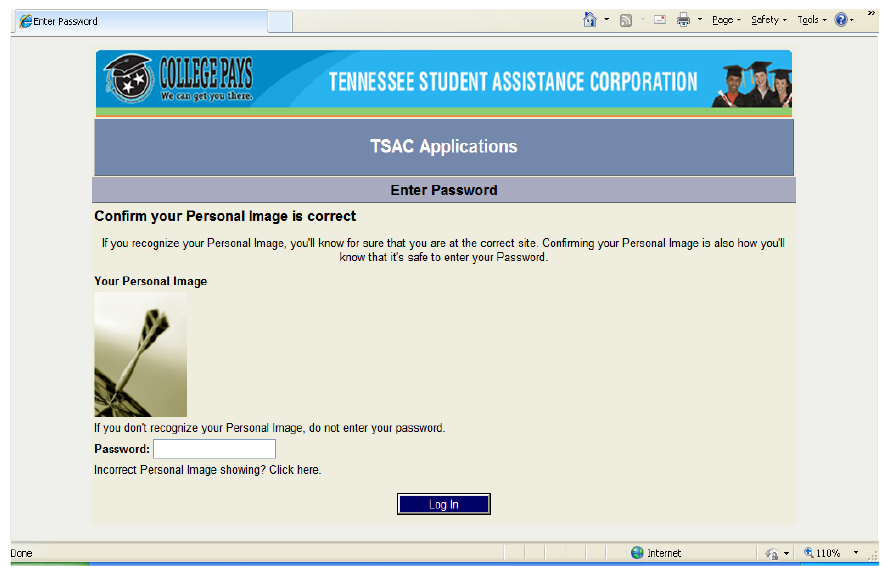 Tennessee Promise Application Portal
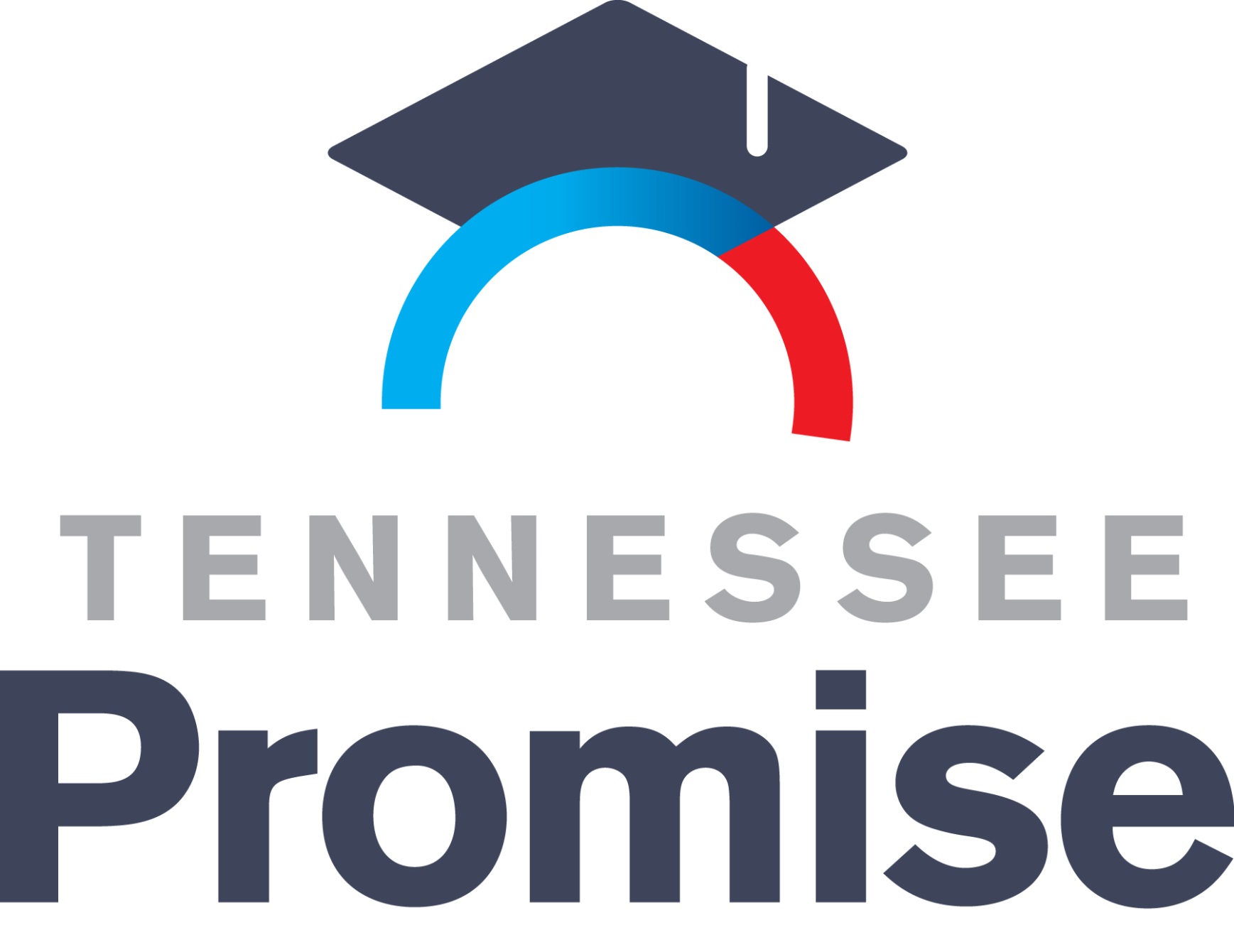 Click “Apply for Scholarships” to access online portal applications for Tennessee Promise and other scholarships.
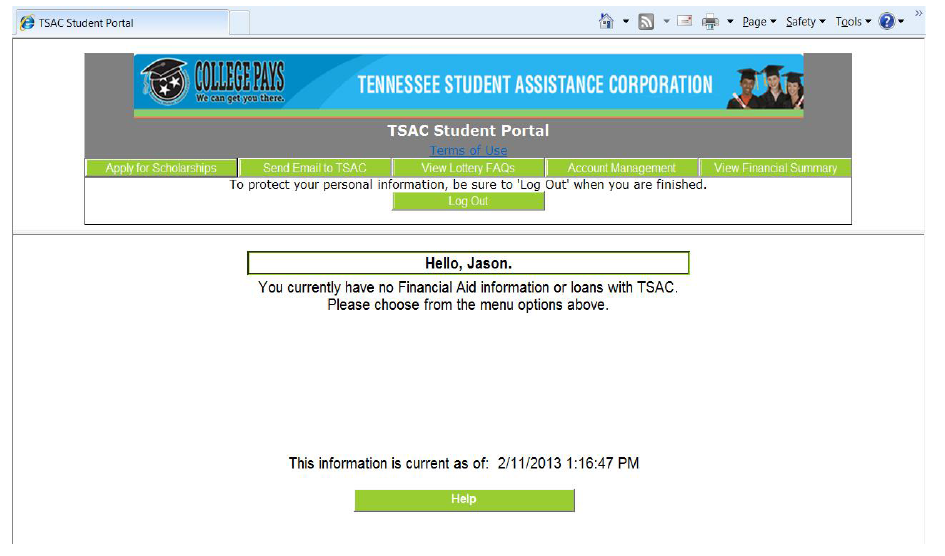 Tennessee Promise Application Portal
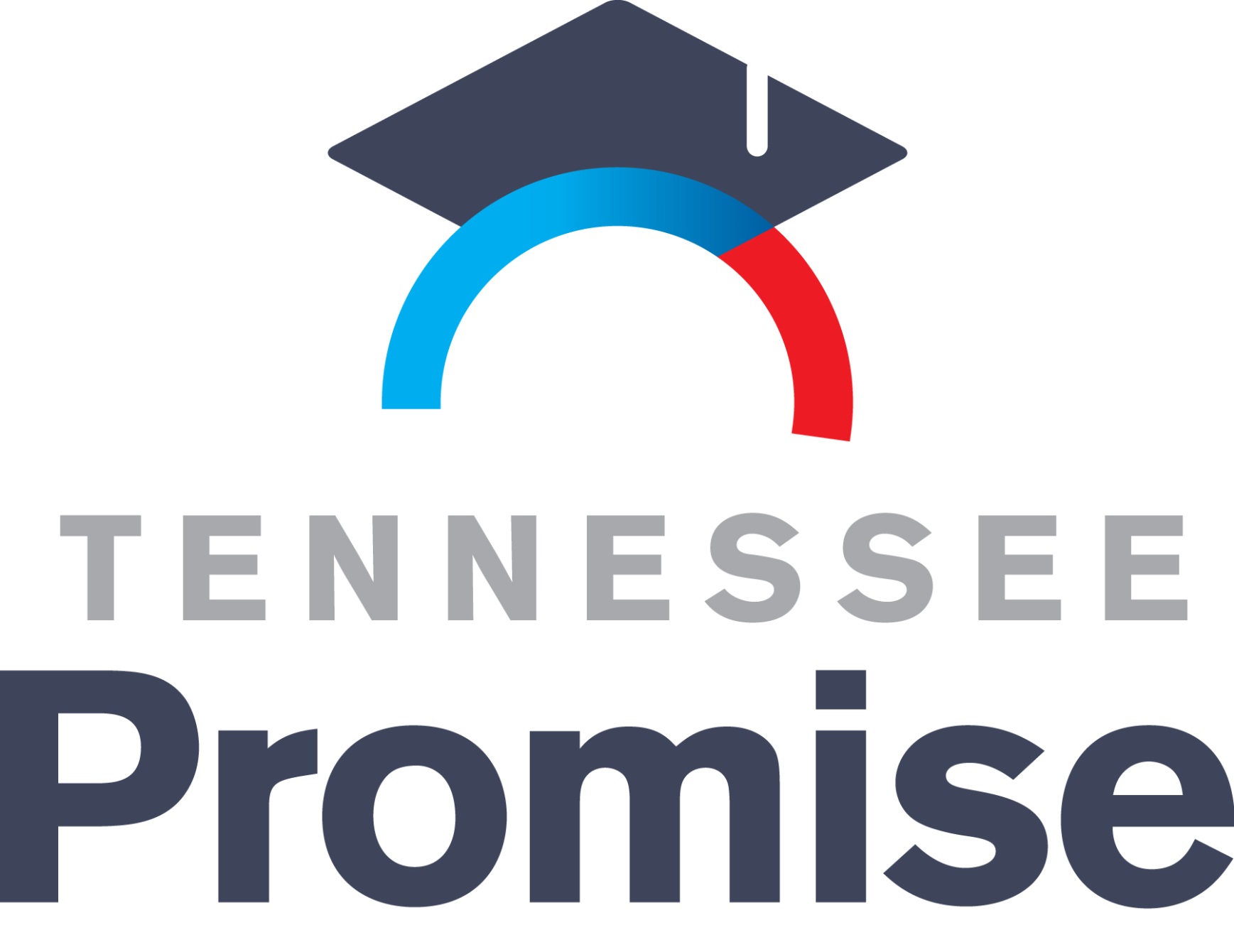 Scroll down page and click “Tennessee Promise Application”.
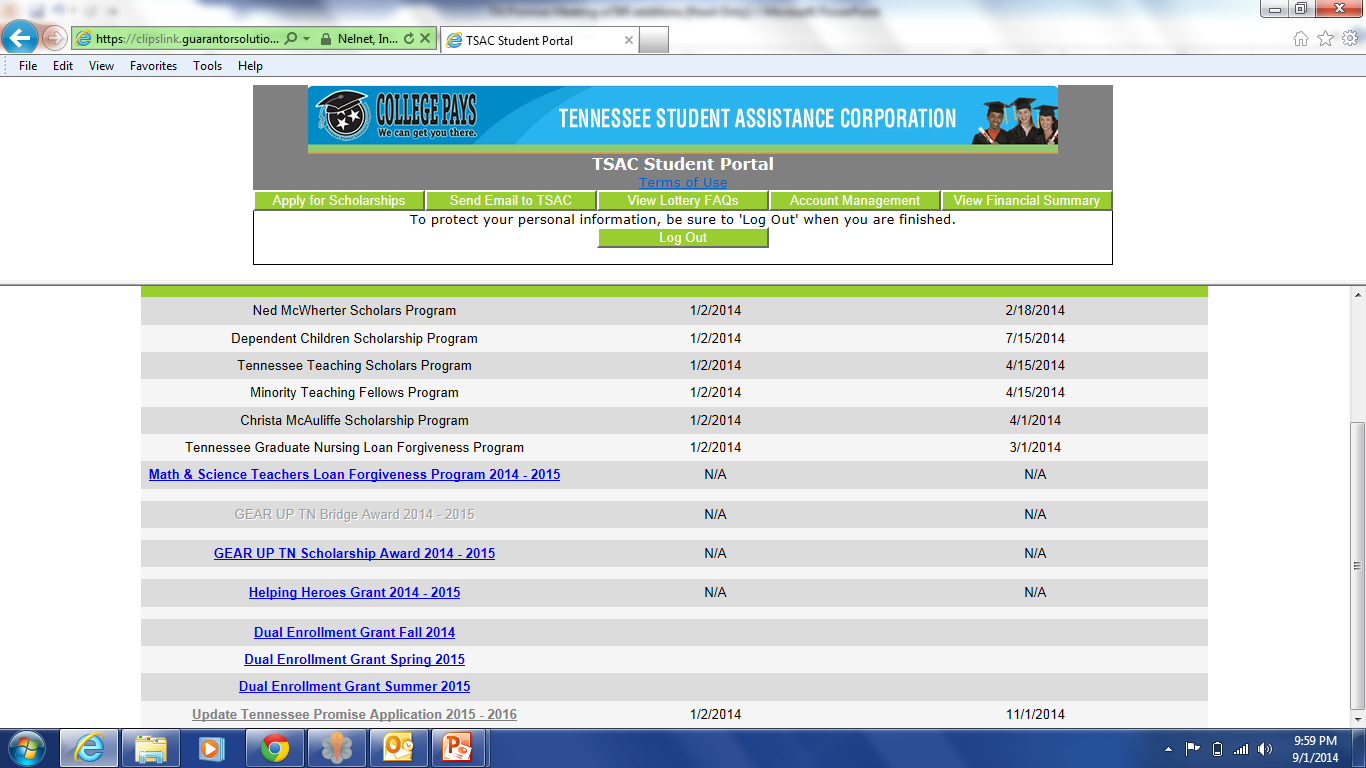 Tennessee Promise Application Portal
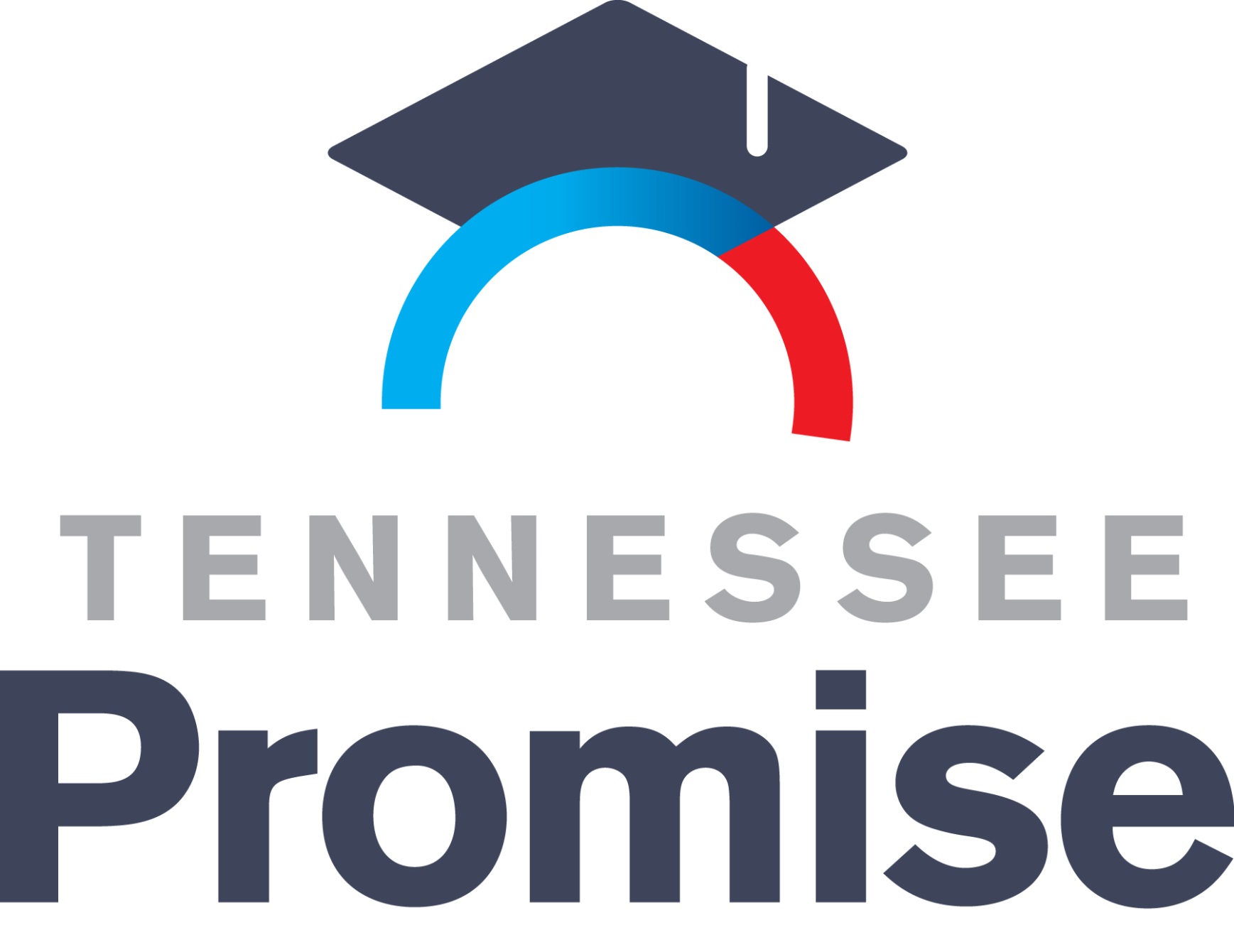 Click “I Agree” to proceed to the application.
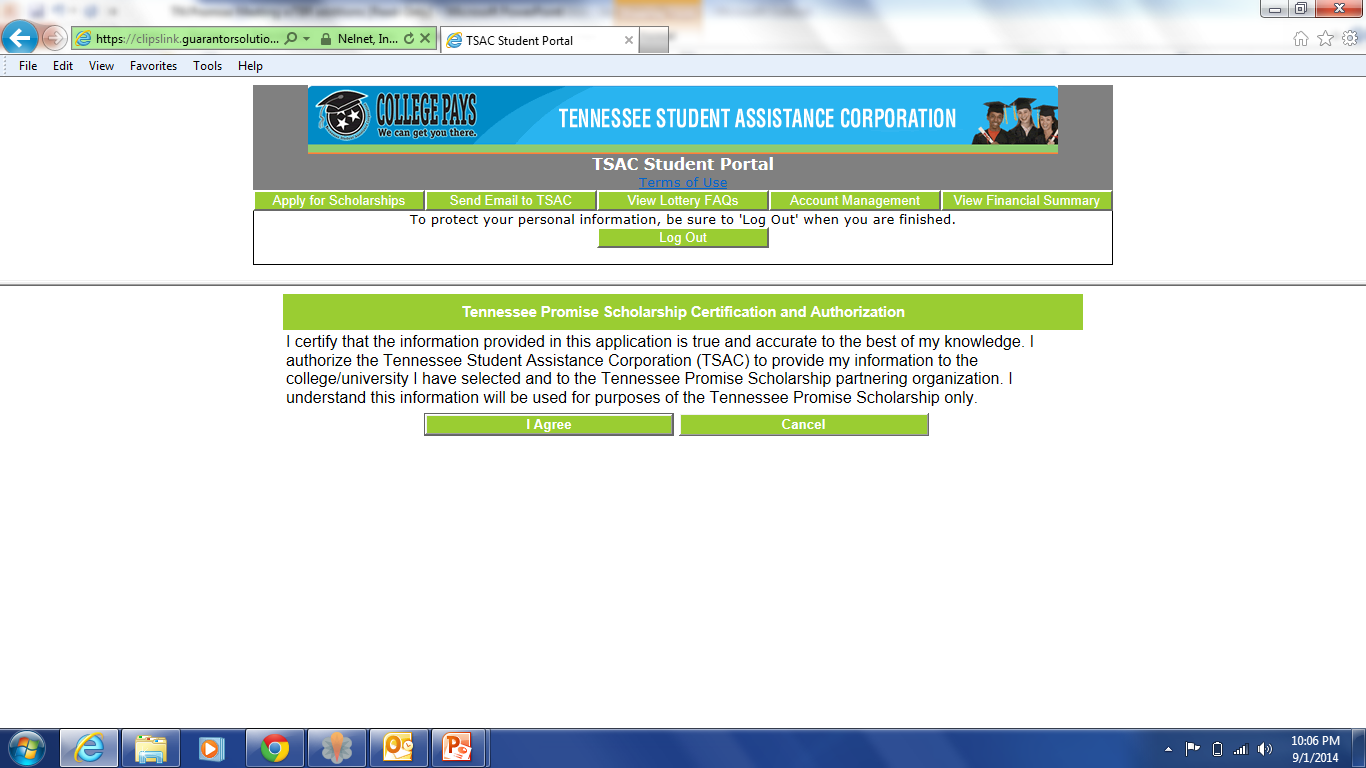 TN Promise Application Process
TSAC Student Portal
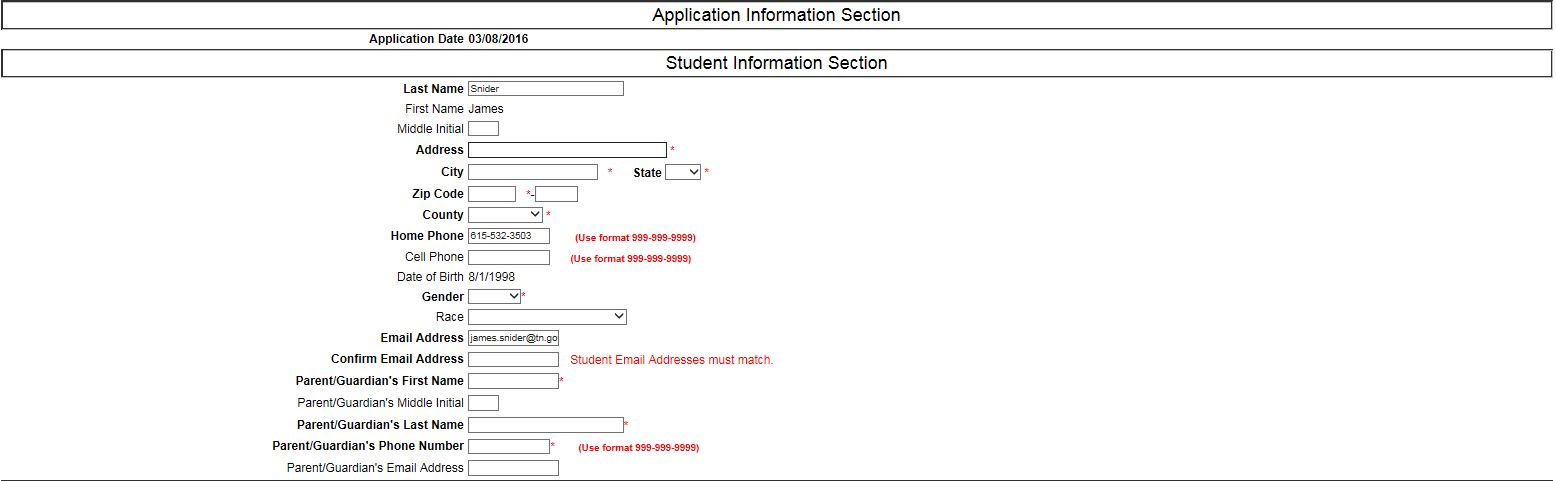 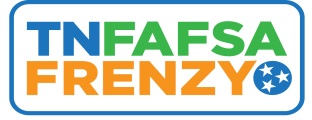 Tennessee Promise Application Portal
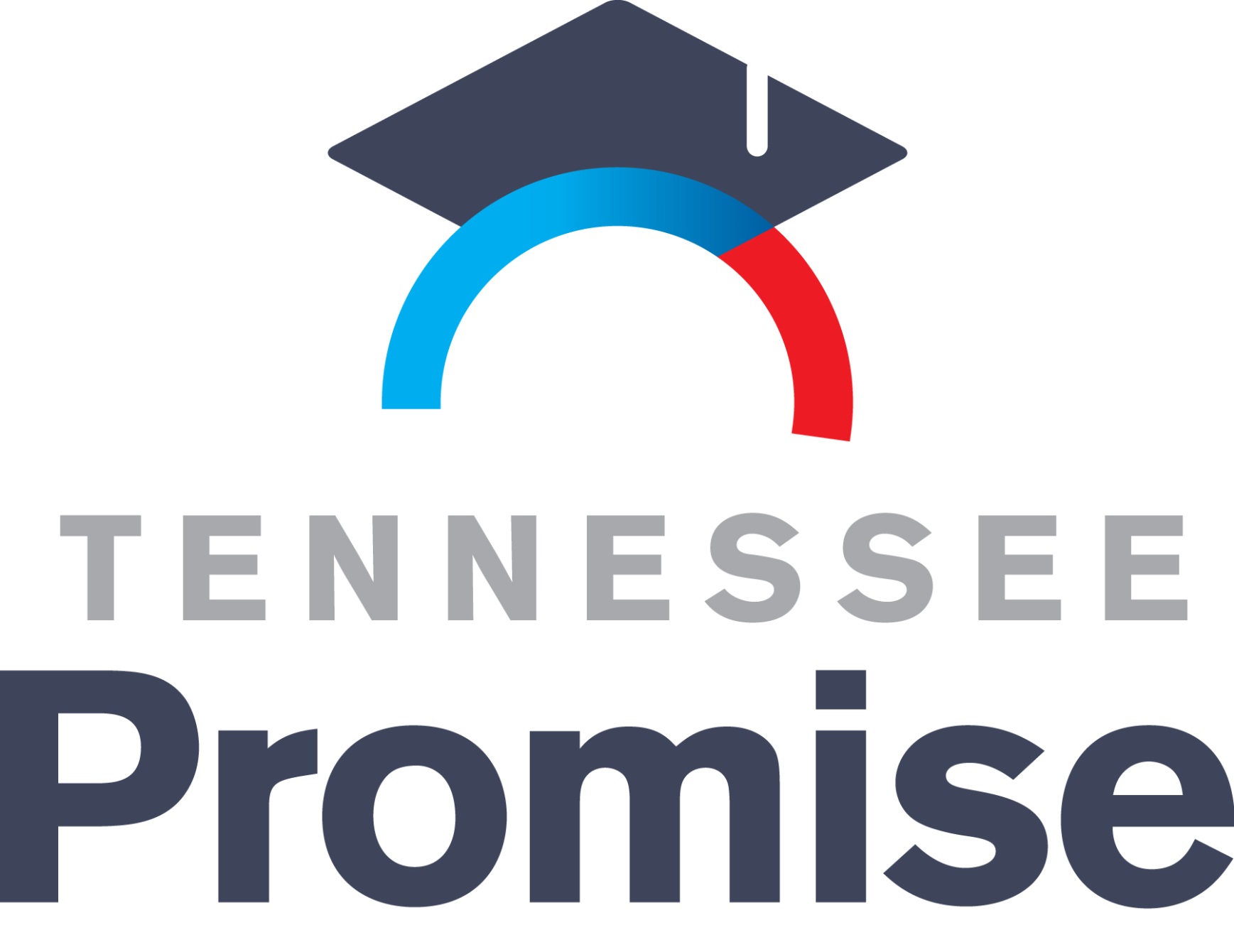 Answer several questions and click “Continue” to submit application.
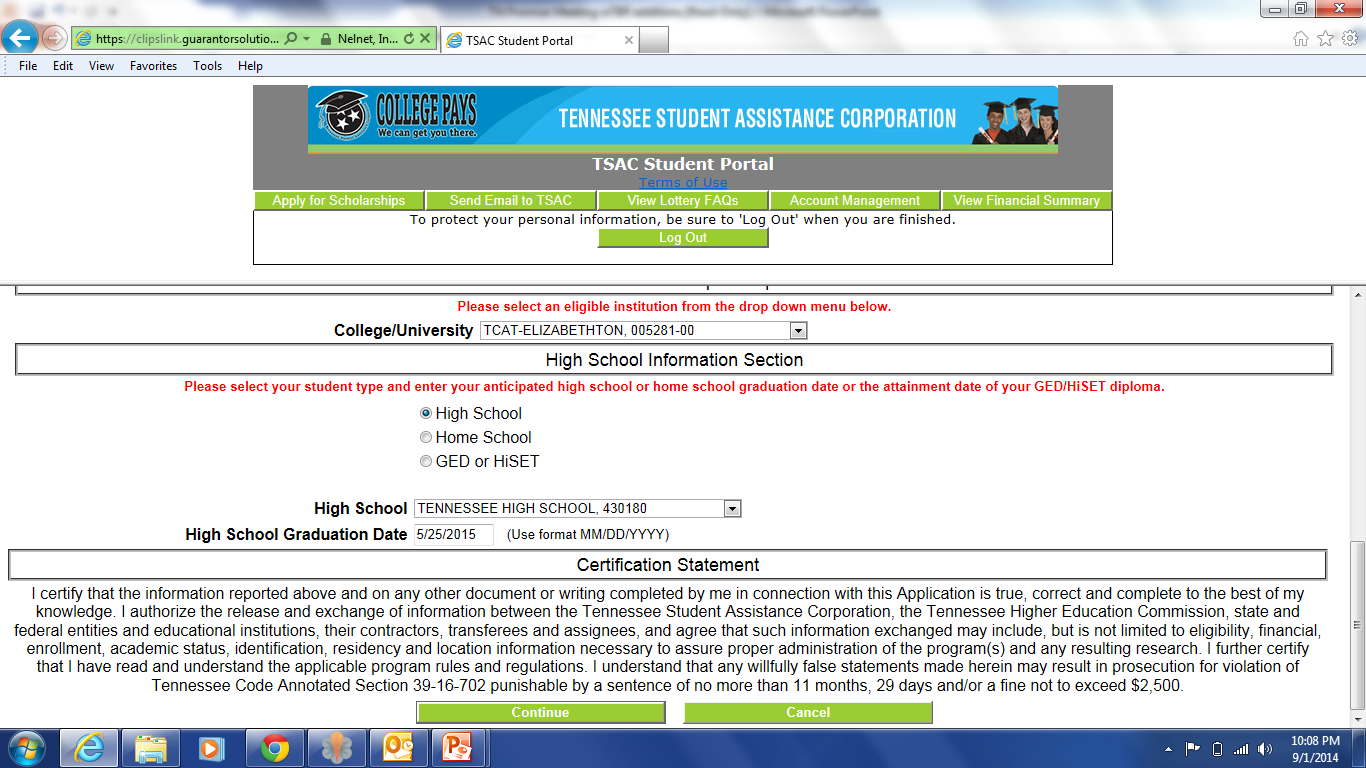 Tennessee Promise Application Portal
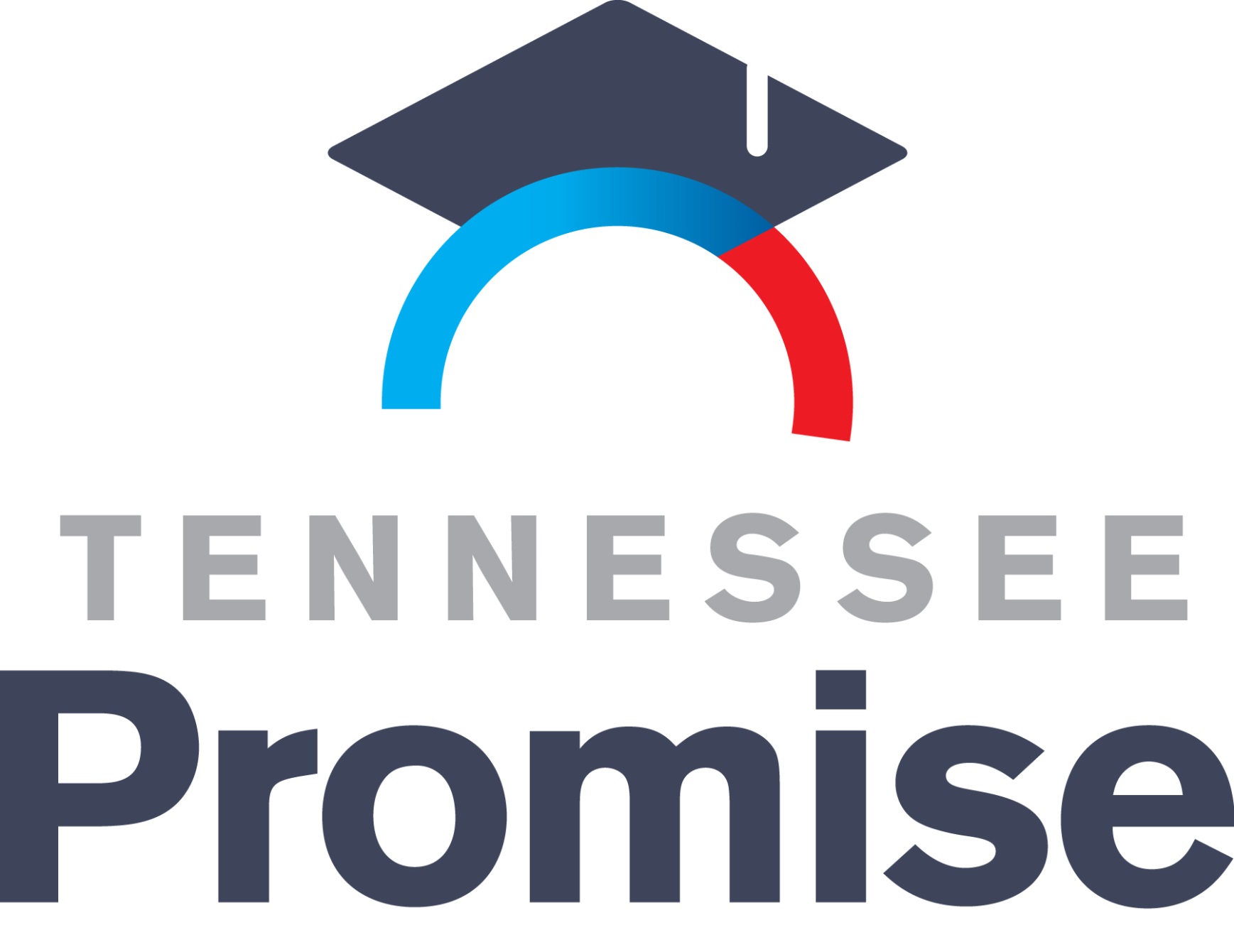 Congratulations, you’ve successfully submitted your application. When you click “OK”, a PDF of the application will appear for you print/save for your records only. Please do NOT mail PDF to TSAC.
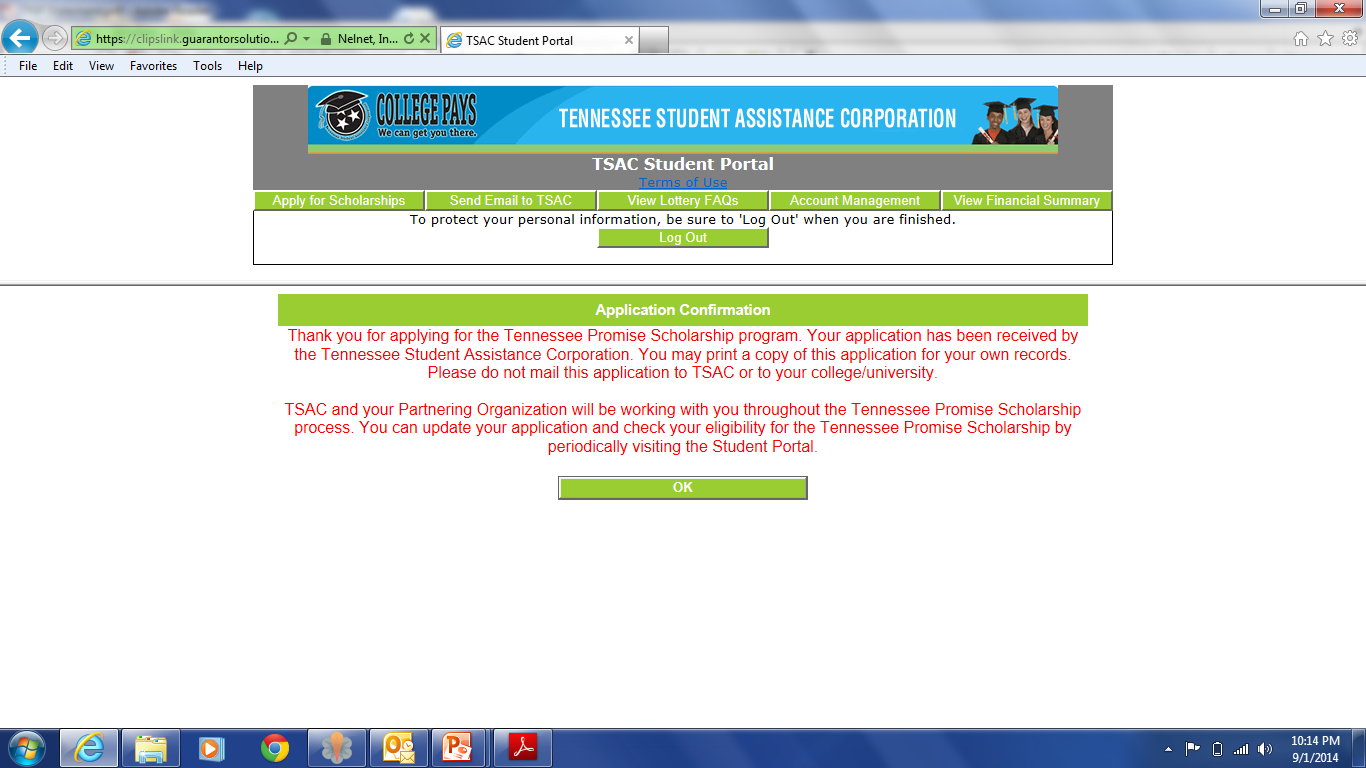